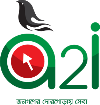 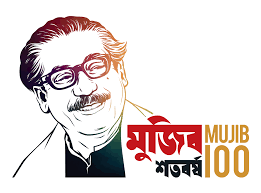 আজকের ক্লাসে সবাই কে স্বাগত
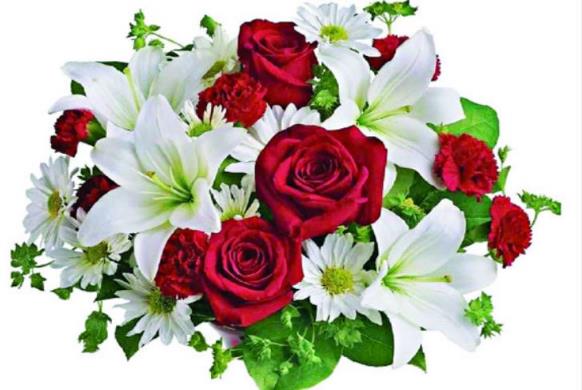 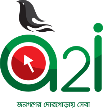 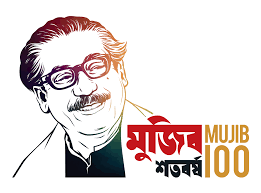 পরিচিতি
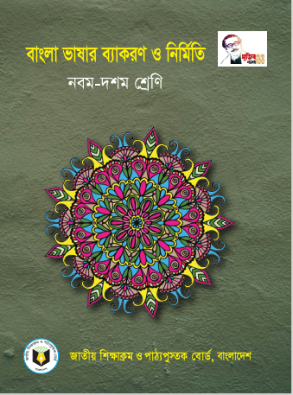 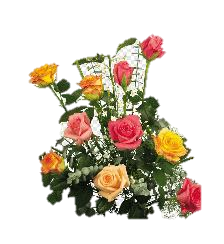 মোহাম্মদ সাইফুল ইসলাম 
    সহকারি প্রধান শিক্ষক 
 হবিগঞ্জ বালিকা উচ্চ বিদ্যালয়,
     হবিগঞ্জ সদর, হবিগঞ্জ ।
Email: saifulsir2016@gmail.com
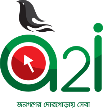 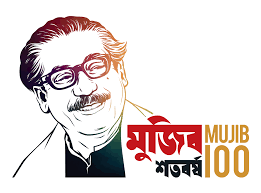 নিচের তিনটি বাক্যে বিভিন্ন সময়ে ক্রিয়া সংঘটনের উল্লেখ রয়েছে।
চল ছবিগুলো নিবিড়ভাবে পর্যবেক্ষণ করি
তোমরা কি বুঝতে পেরেছ?
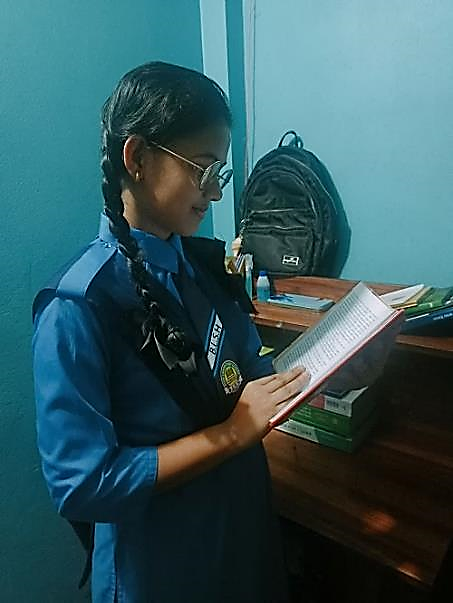 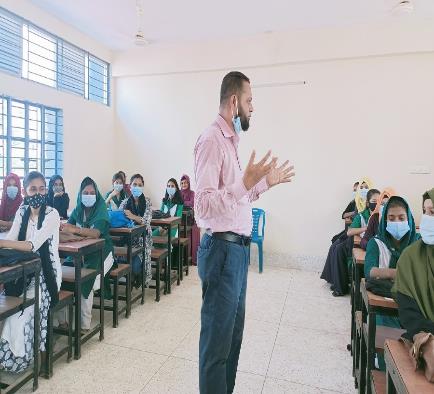 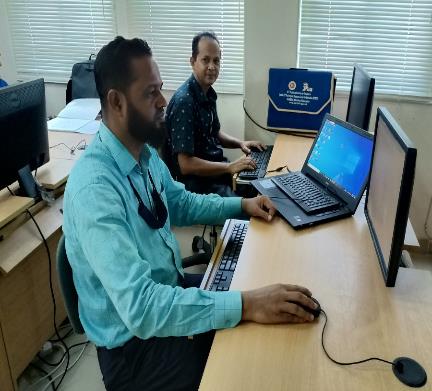 আগামীকাল স্কুল বন্ধ থাকবে।
কাল কম্পিউটার ট্রেনিং হয়েছিল।
মুমু বই পড়ে।
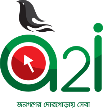 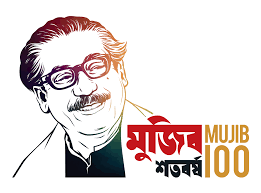 তোমরা নিশ্চয়ই বুঝতে পেরেছ আজকের পাঠের বিষয় কী?
কাল বা ক্রিয়া সংঘটনের সময়
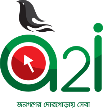 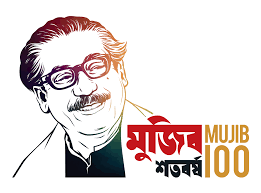 শিক্ষনফল
প্রত্যাশা করা যাচ্ছে যে শিক্ষার্থীরা জানবে--
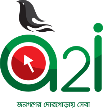 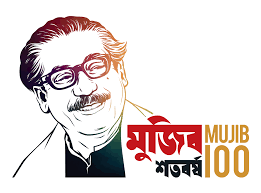 ক্রিয়া,বর্তমান,অতীত বা ভবিষ্যতে সম্পন্ন   হওয়ার সময় নির্দেশই ক্রিয়ার কাল।
‘খোলা থাকা’ কাজটি পরে অর্থাৎ ভবিষ্যতে সমপন্ন হবে।
‘যাওয়া’ক্রিয়টি পূর্বে অর্থাৎ অতীতে সম্পন্ন হয়েছে।
‘খেলা’ ক্রিয়াটি এখন অর্থাৎ বর্তমানে সংঘটিত হচ্ছে।
ক্রিয়া সংঘটনের সময়কে কাল বলে।
কাল
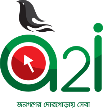 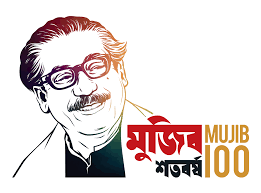 একক কাজ
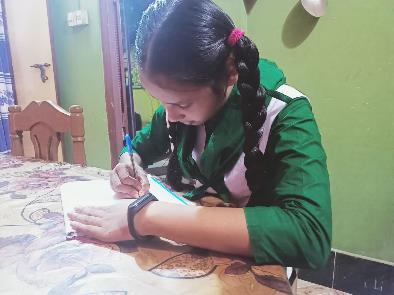 ক্রিয়ার কাল বলতে কী বুঝায়?
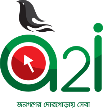 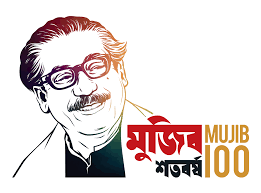 ক্রিয়া সংঘটনের কালকে তিনভাগে ভাগ করা যায়।
১
৩
২
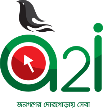 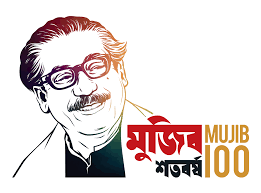 বর্তমান কালকে তিন ভাগে ভাগ যায়।
বর্তমান 
কাল
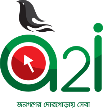 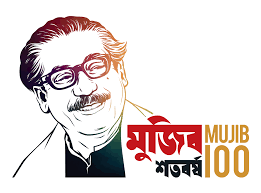 স্বাভাবিক বা অভ্যস্ততা বোঝালে সাধারণ বর্তমান কালের 
          ক্রিয়াকে নিত্যবৃত্ত বর্তমান কাল বলে।
সাধারণ বর্তমান কালঃ যে ক্রিয়া বর্তমানে সাধারণভাবে ঘটে, 
              তার কালকে সাধারণ বর্তমান কাল বলে।
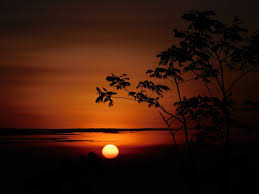 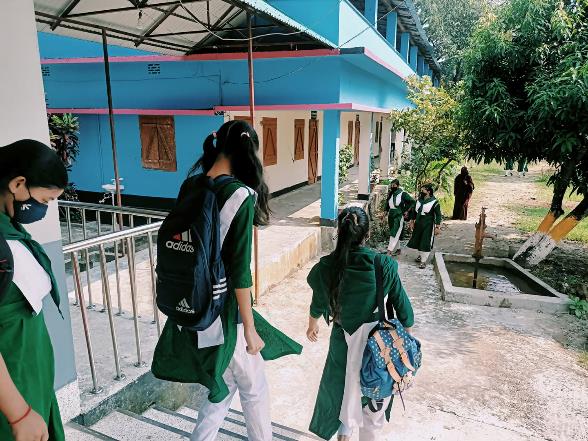 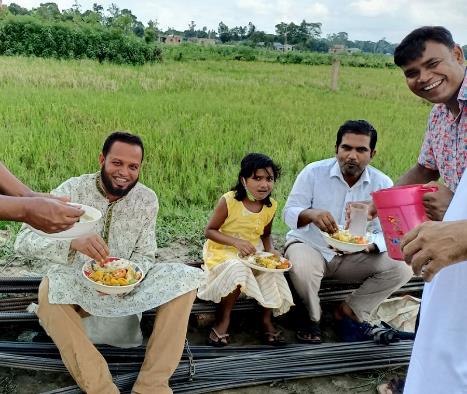 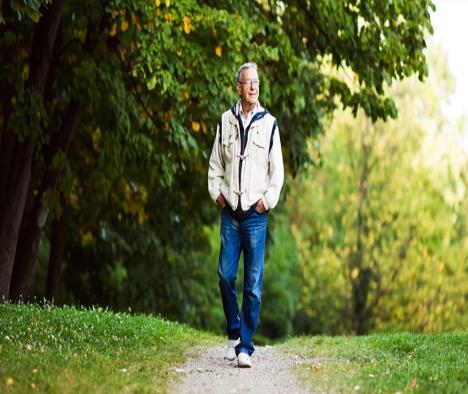 সূর্য পূর্ব দিকে উদিত হয়।
তিনি রোজ সকালে বেড়াতে যান।
রীমা বাড়ি যায়।
তারা ভাত খায়।
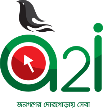 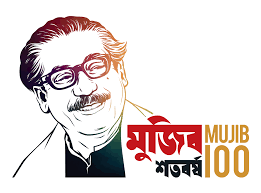 ঘটমান বর্তমান কালঃ যে ক্রিয়া বর্তমানে সাধারণভাবে ঘটে,     
          তার কালকে সাধারণ বর্তমান কাল বলে।
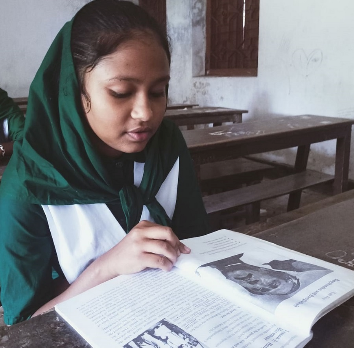 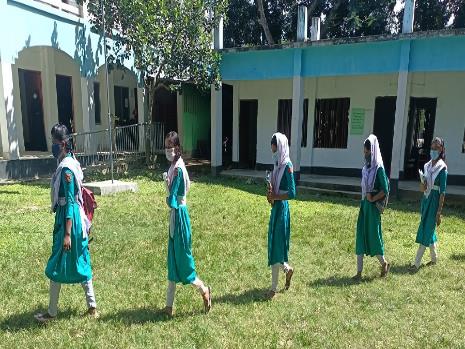 সায়মা বই পড়ছে।
শিক্ষার্থীরা বাড়িতে যাচ্ছে।
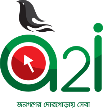 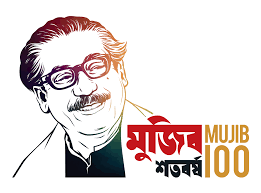 পুরাঘটিত বর্তমান কালঃ ক্রিয়া পূর্বে শেষ হলে এবং তার ফল এখনও বর্তমান থাকলে, পুরাঘটিত বর্তমান কাল ব্যবহৃত হয়।
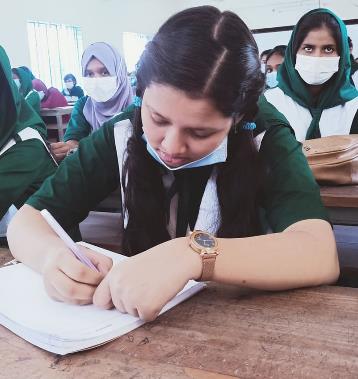 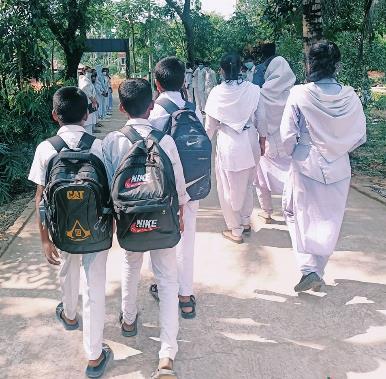 আমি অঙ্কটি করেছি।
তারা বাড়িতে ফিরছে।
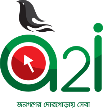 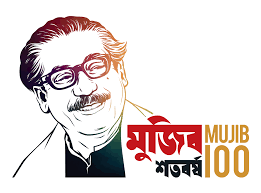 বলত অতীতকাল কে কয় ভাগে ভাগ করা যায়?
অতীতকাল কে চারভাগে ভাগ করা যায়।
অতীতকাল
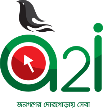 সাধারণ অতীত কালঃ বর্তমান কালের পূর্বে যে ক্রিয়া সম্পন্ন হয়ে গিয়েছে,তার সংঘটন কালই সাধারণ অতীত কাল।
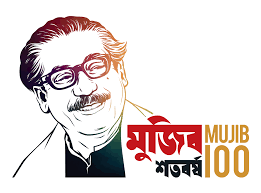 ঘটমান অতীত কালঃ যে ক্রিয়া অতীতকালে চলছিল বোঝায়,তাকে 
             ঘটমান অতীত কাল বলে।
নিত্যবৃত্ত অতীত কালঃ অতীতকালে যে ক্রিয়া সাধারণ অভ্যস্ততা অর্থে ব্যবহৃত হয়,তাকে নিত্যবৃত্ত অতীত কাল বলে।
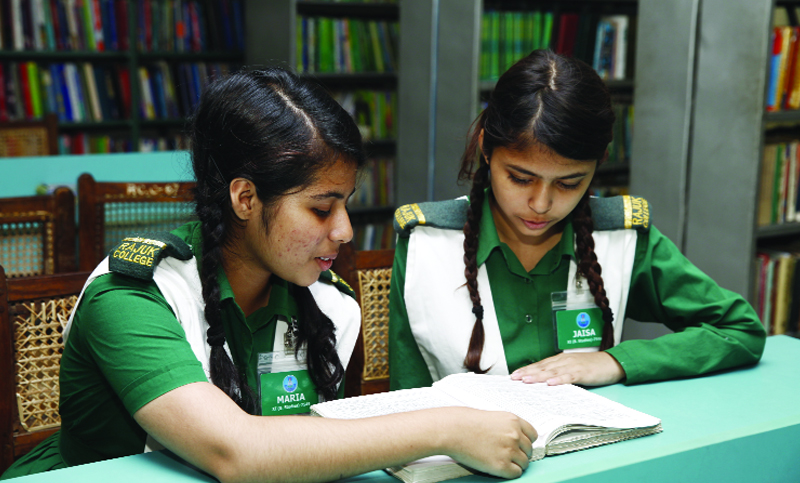 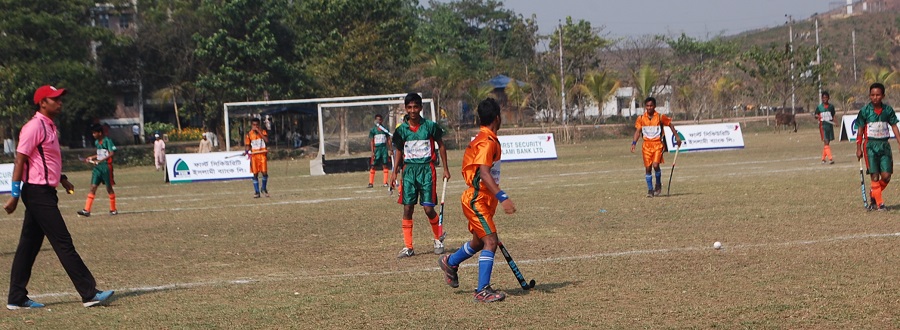 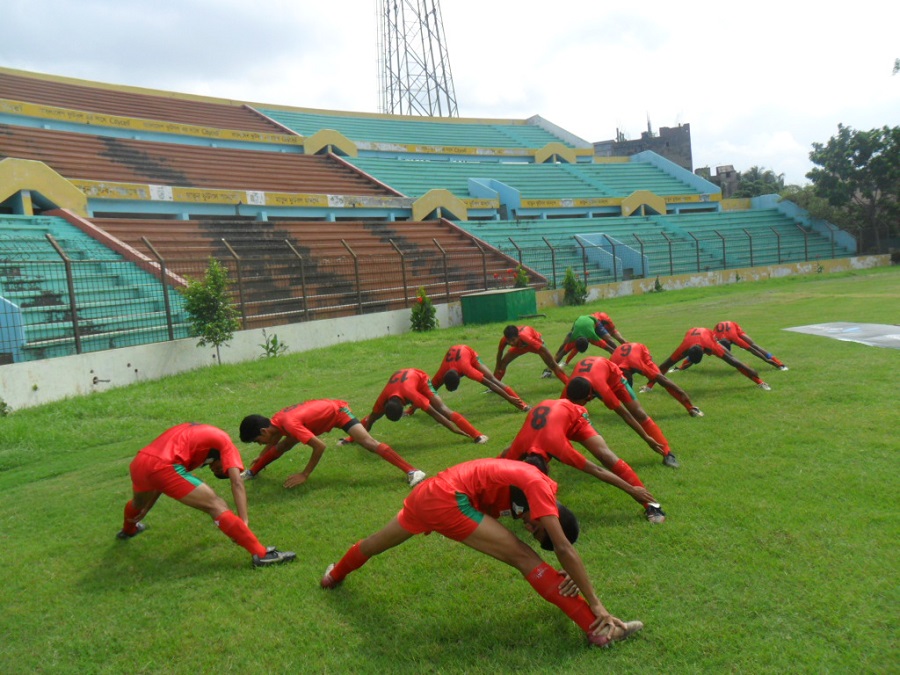 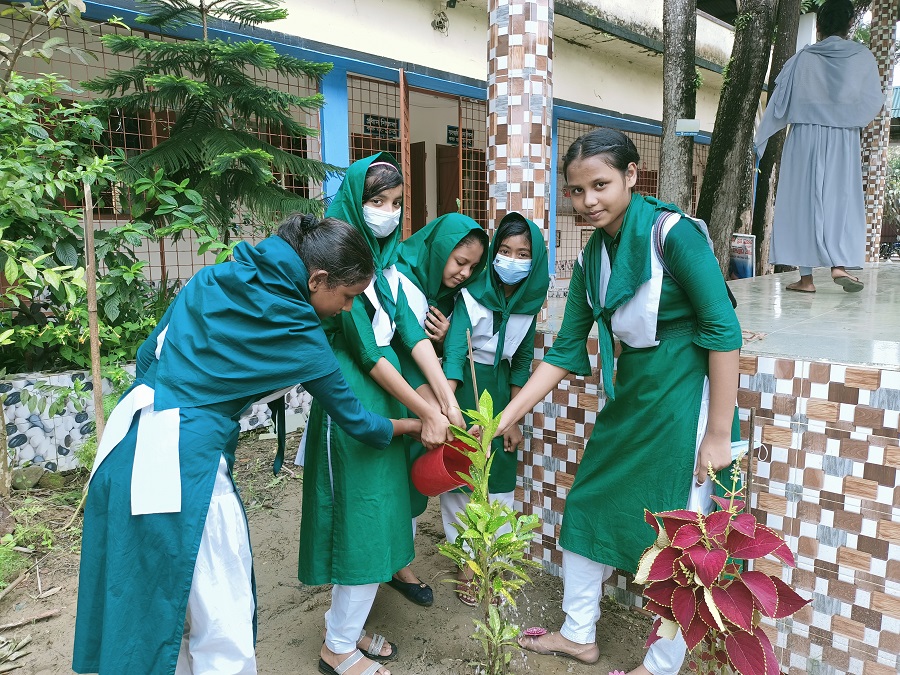 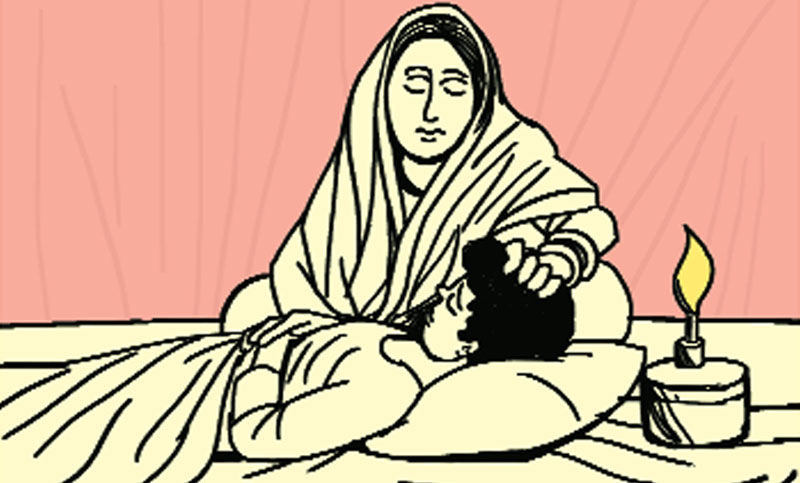 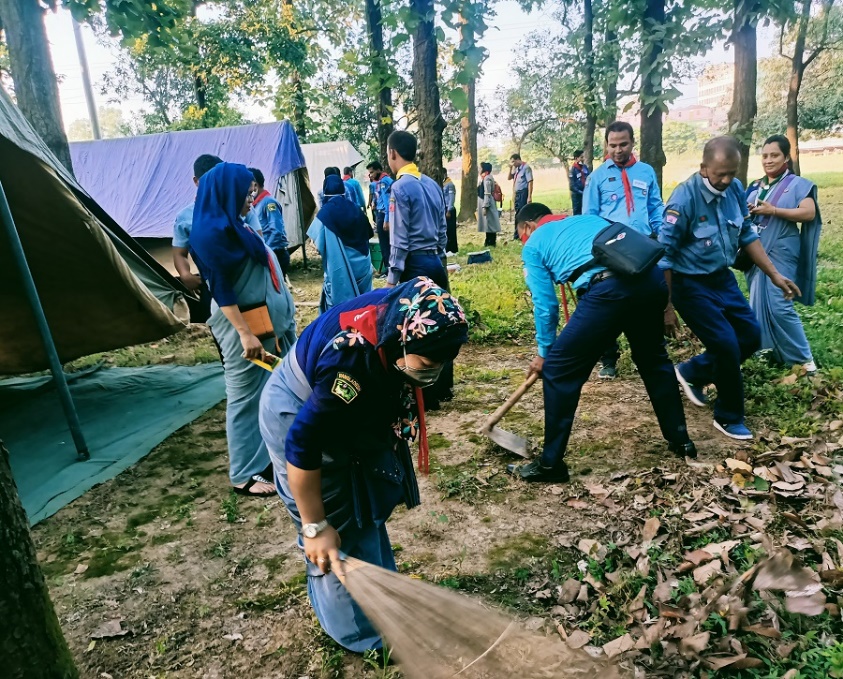 আমরা রোজ বিকেলে খেলার মাঠে  অনুশীলন করতাম।
আমরা রোজ সকালে স্কুলের
 গাছে পানি দিয়ে দিতাম।
আমরা তখন বই পড়ছিলাম।
বাতিটি নিভে গেল।
স্কাউটরা তাঁবু এলাকা পরিস্কার করল।
তারা মাঠে খেলছিল।
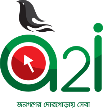 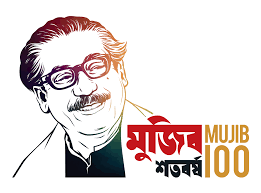 পুরাঘটিত অতীতকালঃ যে ক্রিয়া অতীতের বহু পূর্বেই সংঘটিত হয়েছে এবং যার পরে আরও কিছু ঘটনা ঘটে গেছে, তার কাল   
         কে পুরাঘটিত অতীতকাল বলা হয়।
যেমনঃ
সেবার তাকে সুস্থই দেখেছিলাম।
কাজটি কি তুমি করেছিলে?
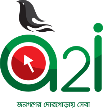 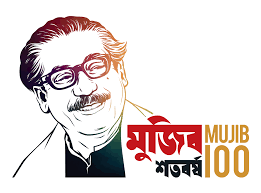 দলগত কাজঃ
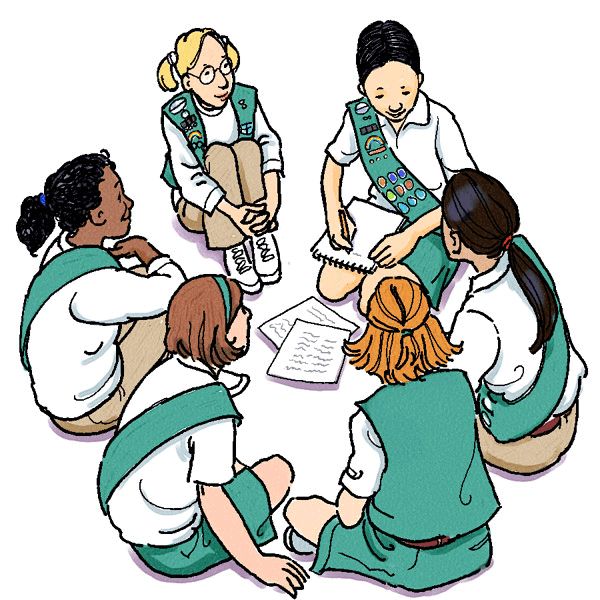 বর্তমান, অতীত এবং ভবিষ্যৎ কালের দুইটি করে উদাহরণ 
                 আলোচনা করে লিখ।
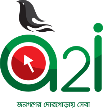 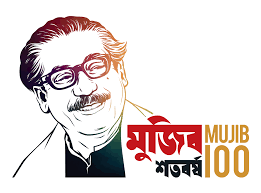 প্রশ্নোত্তর পর্ব
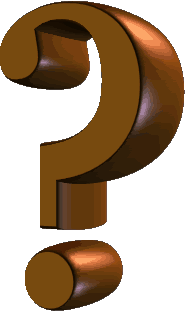 সুপ্রিয় শিক্ষার্থীরা তোমাদের কোন প্রশ্ন থাকলে বলতে পার ।
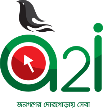 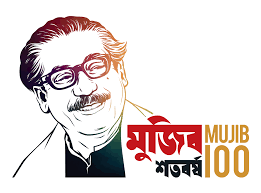 পরিকল্পিত কাজ
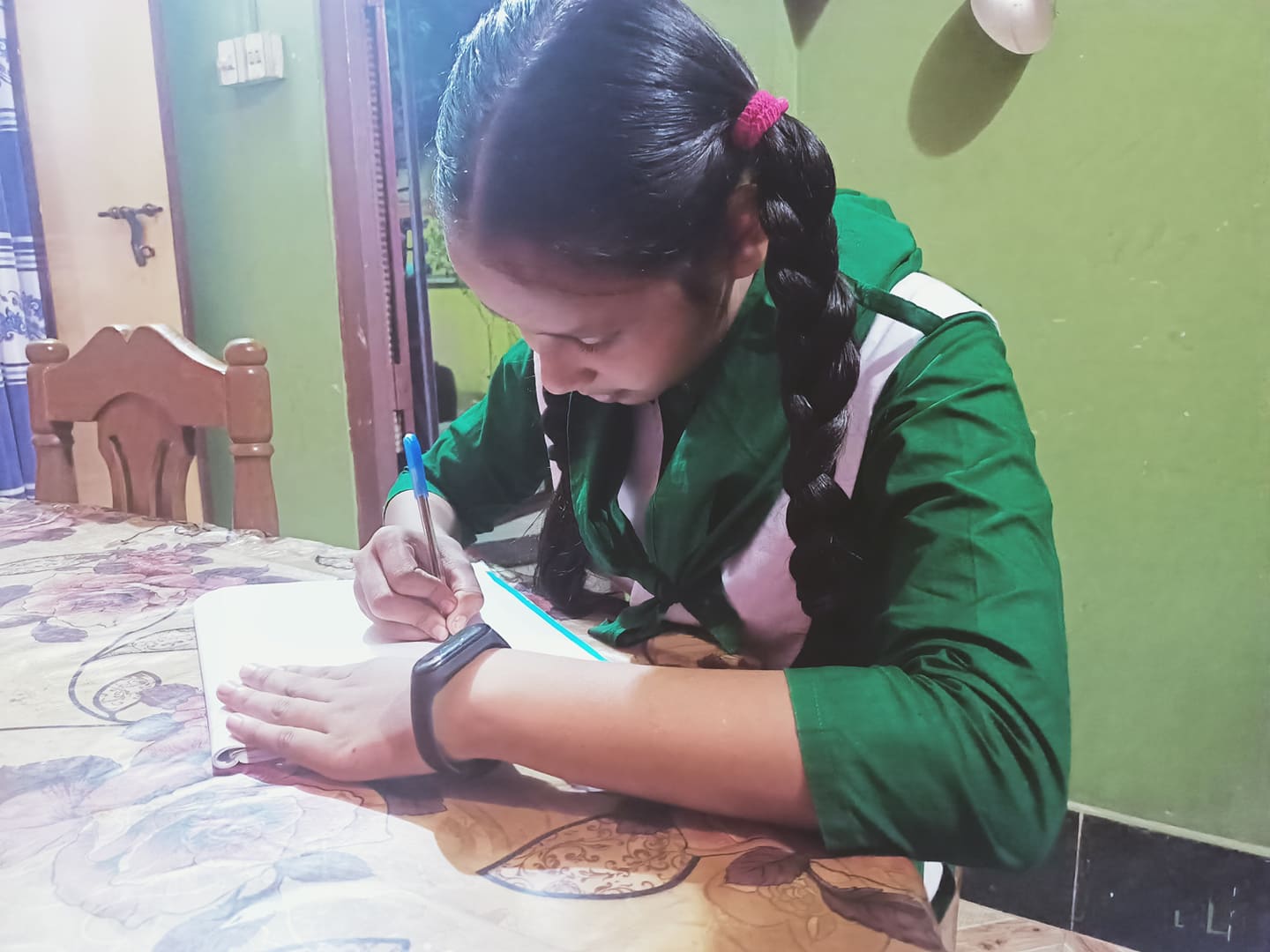 বর্তমান কাল,অতীত কাল, এবং ভবিষ্যৎ কালের ভাগগুলো 
           উদাহরণসহ লিখে আনবে।
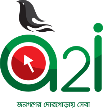 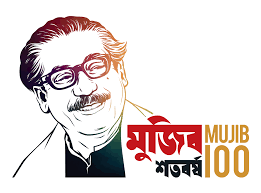 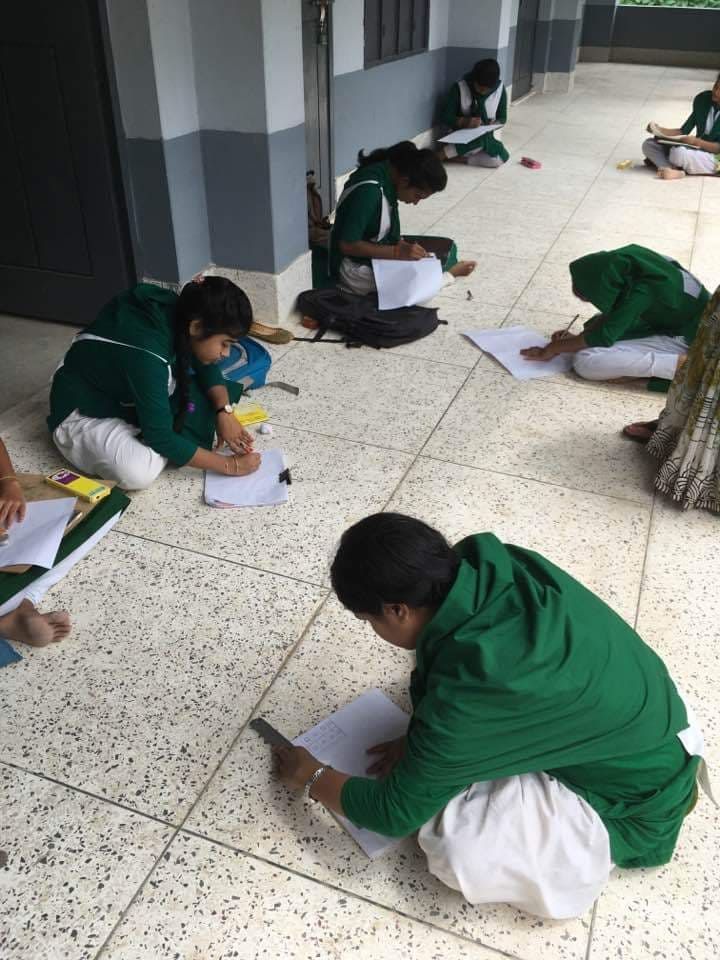 ডিজিটাল ক্লাস দেখার জন্য সবাই কে ধন্যবাদ।